КЛАССНЫЙ ЧАС НА ТЕМУ:
«ОСОБОЖДЕНИЕ КРАСНОДАРСКОГО КРАЯ ОТ ФАШИСТСКИХ ЗАХВАТЧИКОВ»
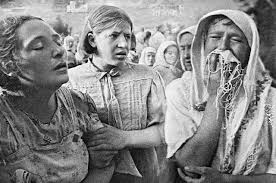 22 июня 1941г. В четыре часа утра на советские города и сёла обрушились немецкие бомбы и снаряды. Началась Великая Отечественная война – самое большое военное столкновение в истории человечества.
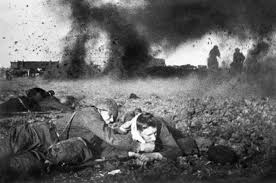 По официальным данным в ходе карательной операции погибло 207 человек: 20 мужчин, 72 женщины, 115 детей.
Изгнание фашистов с Кубани началось зимой 1943г. В янаре 1943г войска Северо-Кавказского фронта прешли в наступление.
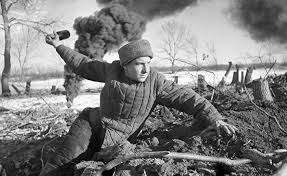 МИХАИЛ МИХАЙЛОВИЧ КОРНИЦКИЙ
В раннем детстве лишился матери, которая была замучена белогвардейцами. Переехав с отцом в село Калинино, он в течение трех лет учился в школе мастеров социалистического труда. С 1936 года работал на шорно-седельной фабрике в Краснодаре сначала слесарем, затем бригадиром. Здесь вступил в комсомол, а вскоре был избран комсоргом цеха. Женился, родились дочь Надежда и сын Евгений.
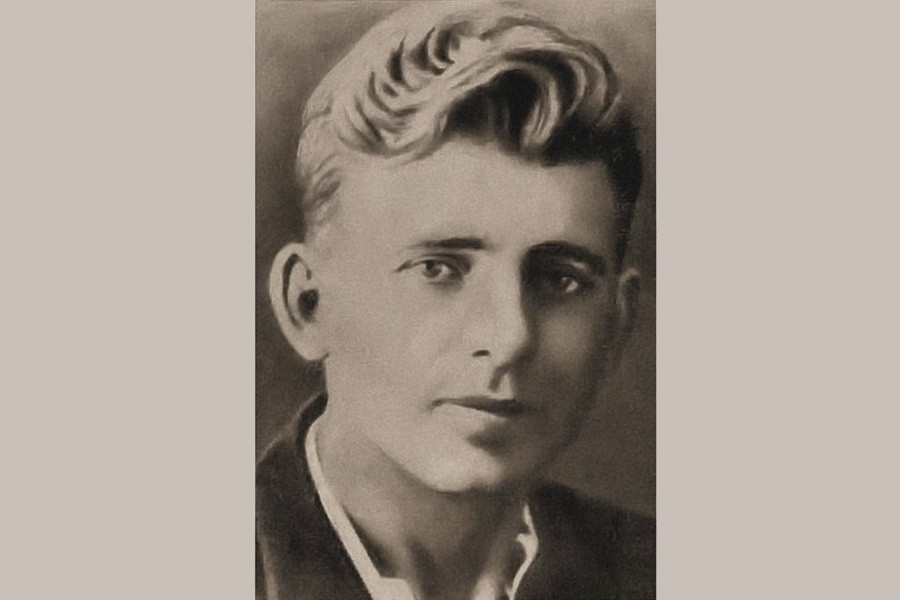 Призванный в армию в феврале 1940 года, 25-летний Михаил был направлен служить телеграфистом в 325-й отдельный батальон связи Ленинградского военного округа. Сражался он мужественно и, образцово выполняя свой воинский долг, приобрел необходимый боевой опыт
Герои-малоземельцы навсегда останутся в нашей памяти и наших сердцах!
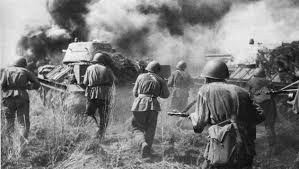 АЛЕКСАНДР ИВАНОВИЧ ПОКРЫШКИН
Александр Иванович Покрышкин, наш земляк, не раз отличался в боях с вражескими самолетами. Он придумал «кубанскую этажерку», смысл которой заключался в том, что наши самолеты вступали в бой на разной высоте и оп очереди заходили на противника с солнечной стороны, и имели преимущество перед противником.
Александр Иванович Покрышкин совершил за время Великой Отечественной войны 600 боевых вылето, принял участие в 156 воздушных сражениях и сбил лично 59 вражеских самолетов. Он стал трижды героем Советского союза.
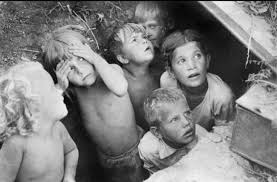 Но не только в Кубанском небе сражались наши земляки. Среди тех, кто является гордостью Кубани, герои Советского Союза: Владимир Аврамович Алексеенко, Евгений Яковлевич Савицкий, Тимофей Тимофеевич Хрюкин.
Наравне с мужчинами в борьбе с врагом принимали участие и женщины.
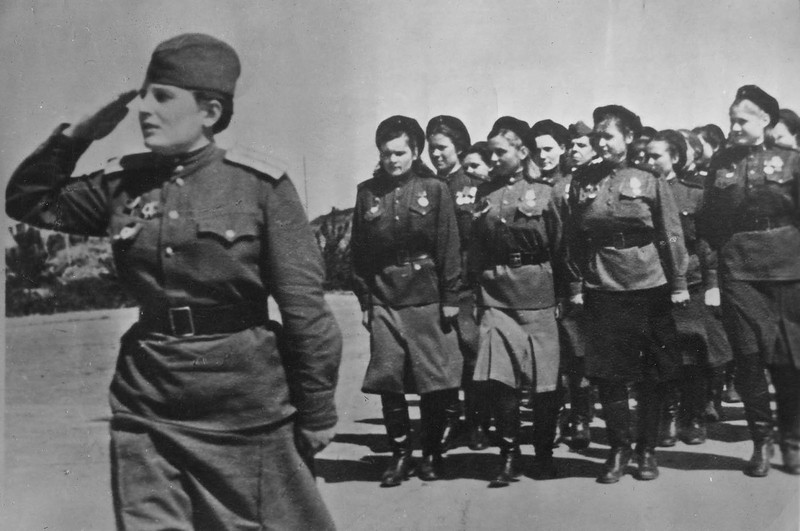 ЕВДОКИЯ БЕРШАНСКАЯ
Евдокия Давыдова Бочарова (более известна как Бершанская) – советская лётчица, участник ВОВ и командир 46-го гвардейского ночного бомбардировочного полка
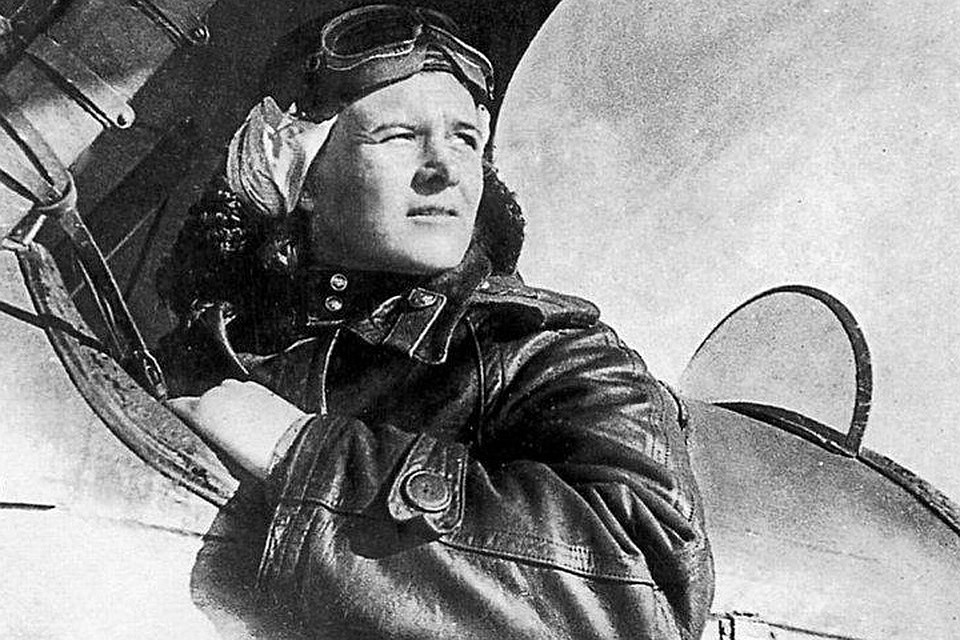 14
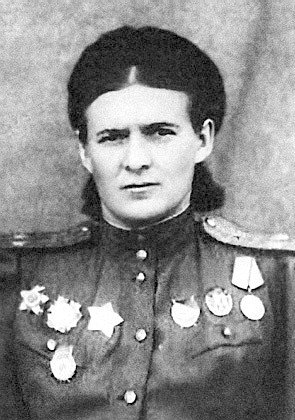 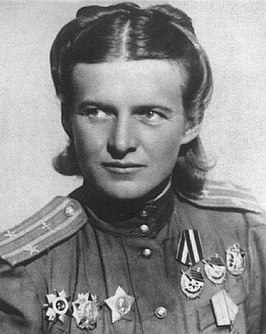 БИОГРАФИЯ
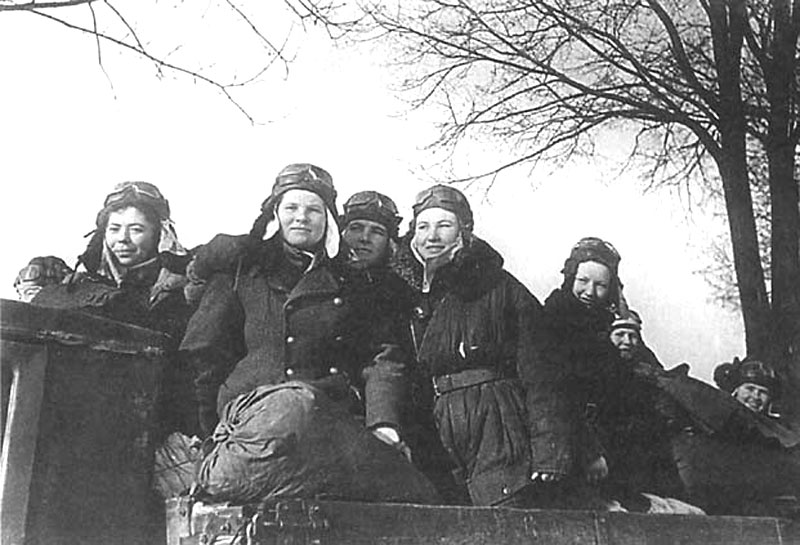 Лётчиками и штурманами полка совершено 24 вылетов. За мужество и отвагу тысячи боевых в боях за Родину23 девушки удостоены звания Героя Советского Союза.
16
«НОЧНЫЕ ВЕДЬМЫ»
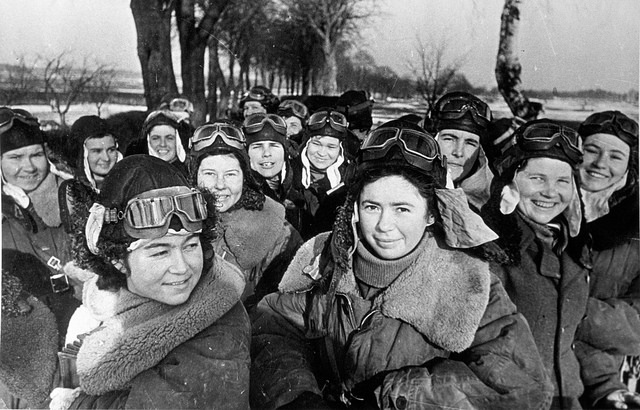 I am here because I love to give presentations. 
You can find me at @username
17
Еще одного героя Великой Отечественной войны – Захара Артемовича Сорокина, называют «Кубанским Мересьевым».
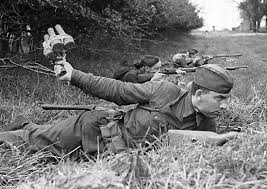 Победой Советской армии закончилась Великая Отечественная война, миллионы наших соотечественников потеряли своих близких. Лишь память о страшной войне, о героизме нашего народа, не допустит новых кровопролитных войн и сохранит мир во всем мире!
СПАСИБО ЗА ВНИМАНИЕ